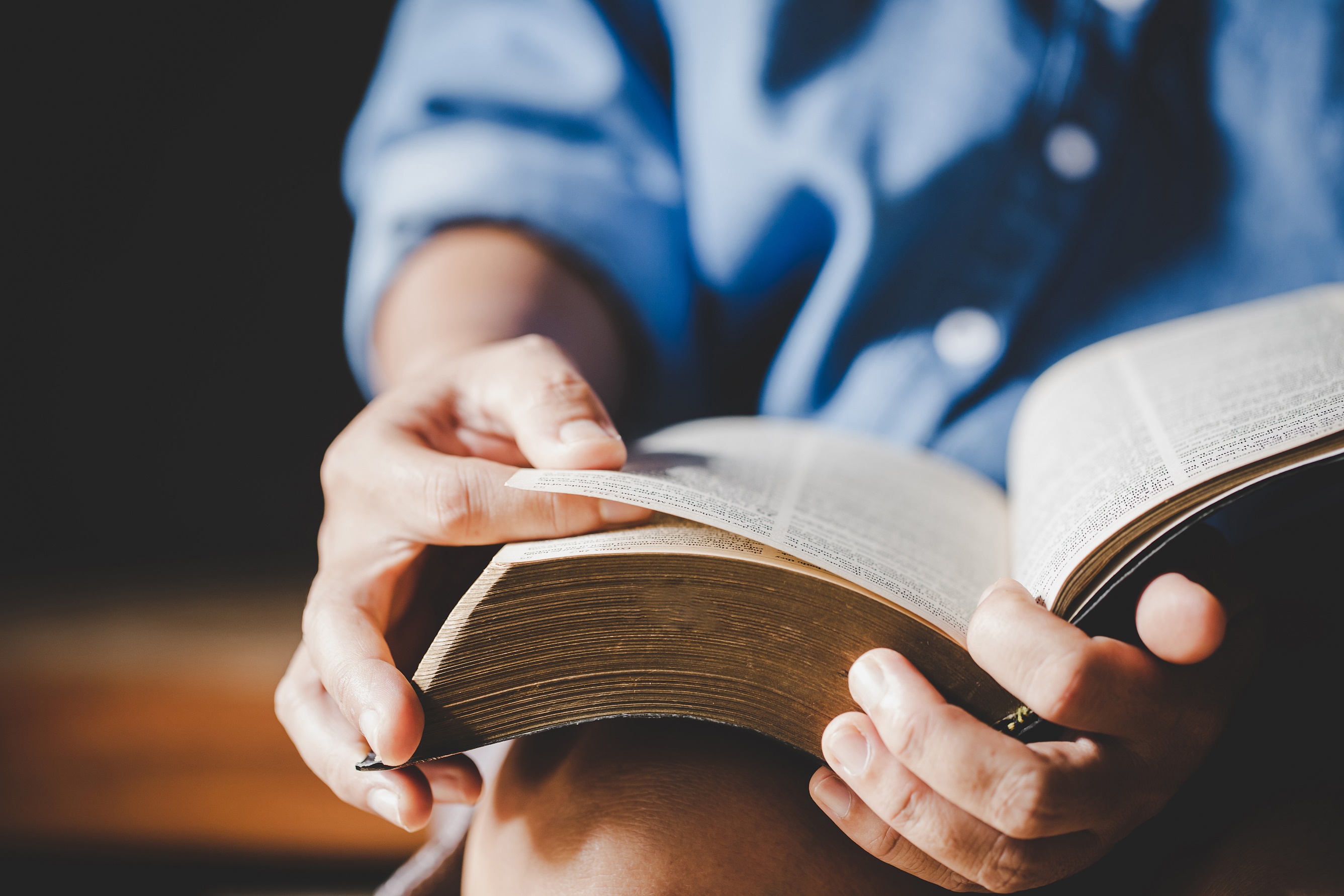 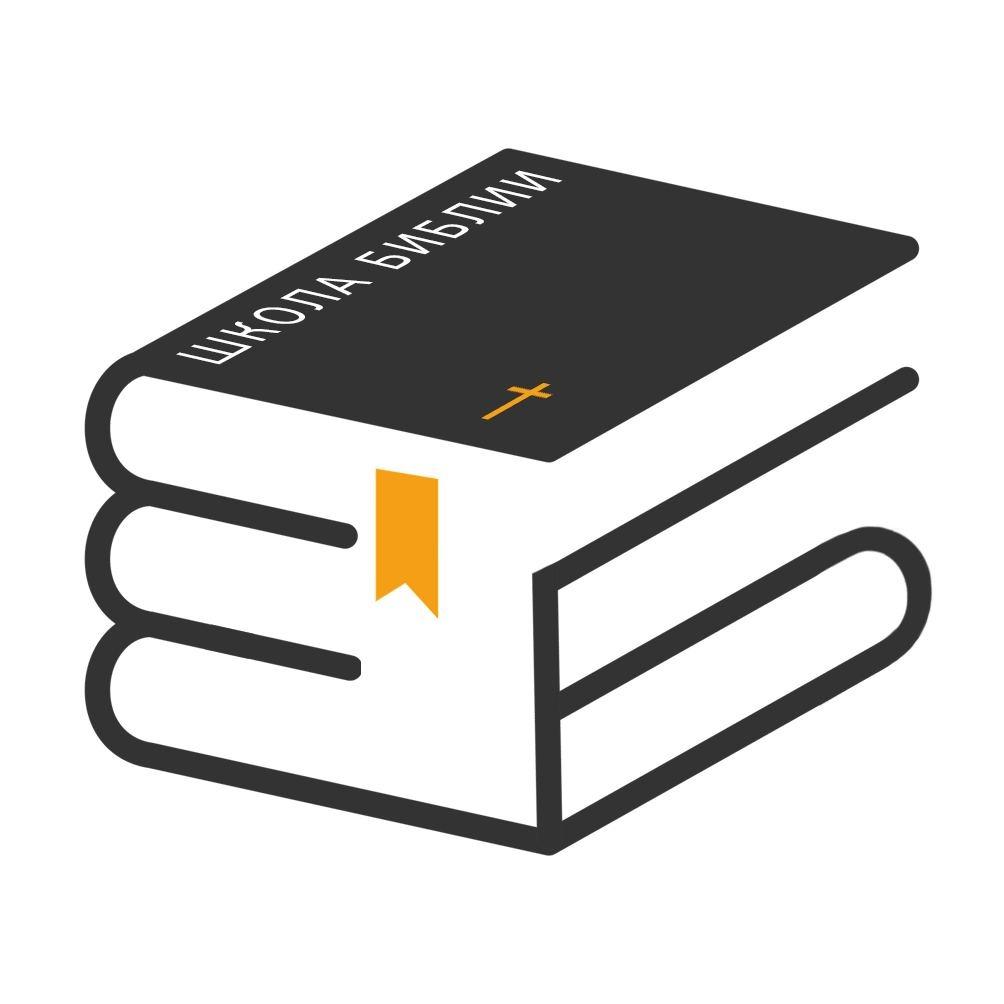 Библия говорит сегодня
Тема 2.
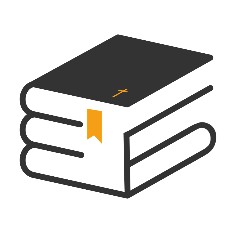 БИБЛИЯ – ЭТО ВЕРНЕЙШЕЕ ПРОРОЧЕСКОЕ СЛОВО2 Петр. 1:19
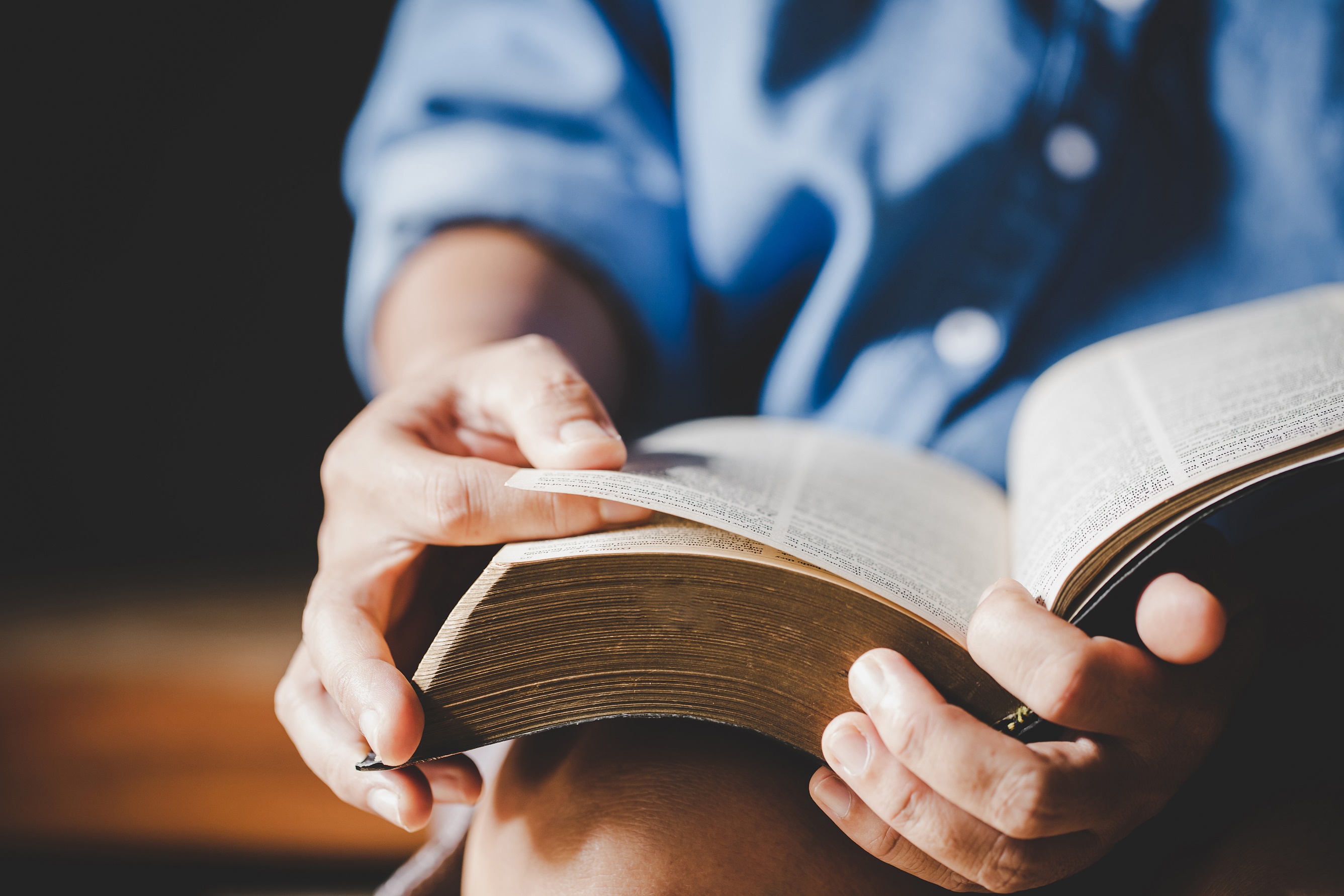 I.	Библейские пророчества, которые в точности сбылись
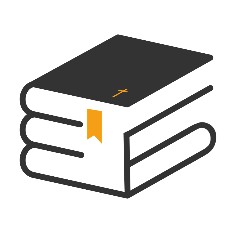 Египет станет «слабым царством» -

«...и возвращу плен Египта, и обратно приведу их в землю Пафрос, в землю происхождения их, и там они будут царством слабым. Оно будет слабее других царств, и не будет более возноситься над народами; Я умалю их, чтобы они не господствовали над народами». Иез. 29:14-15
I.	Библейские пророчества, которые в точности сбылись
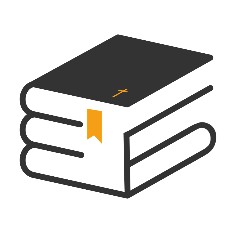 Египет окончательно потерял национальную независимость вскоре после 525 г. до Р.Х., в период персидского владычества. Коренному населению Египта — коптам — так и не удалось вернуть себе политическую независимость (сегодня их около 2 млн. человек). Египет всегда оставался слабым государством.
I. Библия – это ответ Бога на разрыв общения
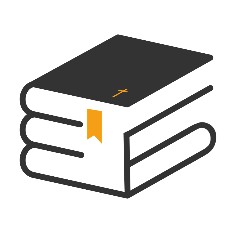 Ниневия будет разрушена -
«И прострет Он руку свою на север, и уничтожит Ассура, и обратит Ниневию в развалины, в место сухое, как пустыня, и покоиться будут среди нее стада и всякого рода животные; пеликан и еж будут ночевать в резных украшениях ее; голос их будет раздаваться в окнах, разрушение обнаружится на дверных столбах, ибо не станет на них кедровой обшивки. Вот чем будет город торжествующий, живущий беспечно, говорящий в сердце своем: «я, и нет иного кроме меня». Как он стал развалиною, логовищем для зверей! Всякий, проходя мимо него, посвищет и махнет рукою». Соф. 2:13-15
I. Библия – это ответ Бога на разрыв общения
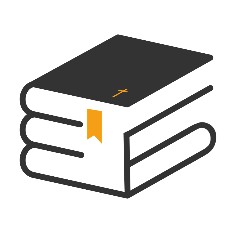 Ассирийская держава и ее столица Ниневия рухнула около 607 г. до Р.Х. С тех пор никогда не была восстановлена. Коренное население — ассирийцы-айсоры (сегодня около 1 млн человек) — не имеют своего государства.
I. Библия – это ответ Бога на разрыв общения
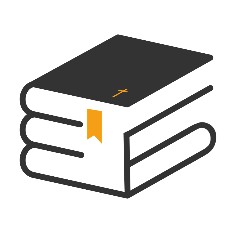 Пленение Израильского народа на 70 лет и возвращение из плена -
«И вся земля эта будет пустынею и ужасом; и народы сии будут служить царю Вавилонскому семьдесят лет. И будет: когда исполнится семьдесят лет, накажу царя Вавилонского и тот народ, говорит Господь, за их нечестие, и землю Халдейскую, и сделаю ее вечною пустынею... Ибо так говорит Господь: когда исполнится вам в Вавилоне семьдесят лет, тогда Я посещу вас и исполню доброе слово Мое о вас, чтобы возвратить вас на место сие». Иер. 25:11-12, 29:10
I. Библия – это ответ Бога на разрыв общения
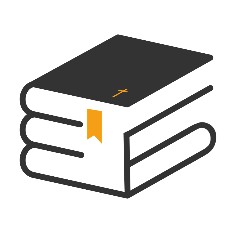 Пророчества о рождении и служении Христа
Предсказано место Его рождения -«И ты, Вифлеем-Ефрафа, мал ты между тысячами Иудиными? Из тебя произойдет Мне Тот, Который должен быть Владыкою в Израиле и Которого происхождение от начала, от дней вечных». Мих. 5:2
I. Библия – это ответ Бога на разрыв общения
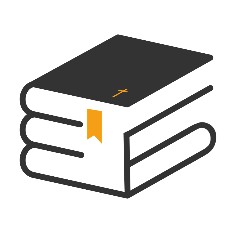 Пророчества о рождении и служении Христа
Предсказан Его характер – «Ибо младенец родился нам – Сын дан нам; владычество на раменах Его, и нарекут имя Ему: Чудный, Советник, Бог крепкий, Отец вечности, Князь мира». Ис. 9:6
II. Пророчества, которые сбываются сегодня Мф. 24
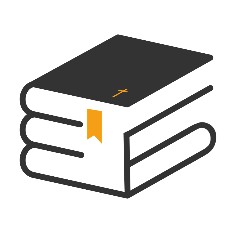 Эпидемии, пандемии -

«... все же это - начало болезней». Мф. 24:8
II. Пророчества, которые сбываются сегодня Мф. 24
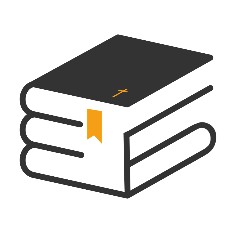 Войны -

«Также услышите о войнах и о военных слухах. Смотрите, не ужасайтесь, ибо надлежит всему тому быть, но это еще не конец...» Мф. 24:6
II. Пророчества, которые сбываются сегодня Мф. 24
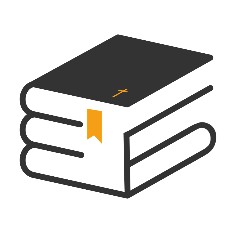 Борьба за единство Европы -

«А что ты видел железо, смешанное с глиною горшечною, это значит, что они смешаются через семя человеческое, но не сольются одно с другим, как железо не смешивается с глиною». Дан. 2:43
II. Пророчества, которые сбываются сегодня Мф. 24
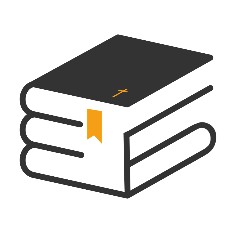 Однополярный мир: возвышение США -

«И увидел я другого зверя, выходящего из земли; он имел два рога, подобные агнчим, и говорил как дракон. Он действует перед ним со всею властью первого зверя и заставляет всю землю и живущих на ней поклоняться первому зверю, у которого смертельная рана исцелела». Откр. 13:11-12
II. Пророчества, которые сбываются сегодня Мф. 24
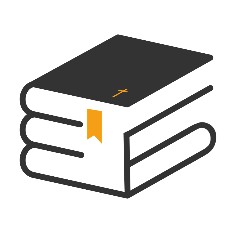 Одна из главных характеристик двух зверей из Откр. 13 – это «власть великая» (13:2, 3, 5, 7, 12).
III. Второе Пришествие – главное пророчество будущего
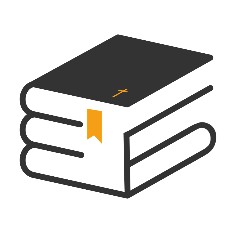 Вся Великая борьба сосредоточена на ожидании развязки при Втором Пришествии.
III. Второе Пришествие – главное пророчество будущего
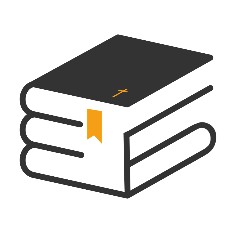 Вся Великая борьба сосредоточена на ожидании развязки при Втором Пришествии.
Иисус в Мф. 24 гл. описал, что все катаклизмы земли (экономические, политические, климатические, военные, эпидемиологические и другие) завершатся только при Втором Пришествии.
III. Второе Пришествие – главное пророчество будущего
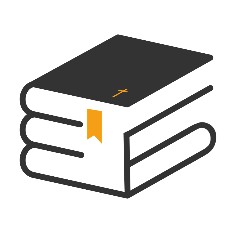 Библия наполнена ожиданием Второго Пришествия.
Библия завершается ожиданием Второго Пришествия «Свидетельствующий сие говорит: ей, гряду скоро! Аминь. Ей, гряди, Господи Иисусе!» Откр. 22:20
III. Второе Пришествие – главное пророчество будущего
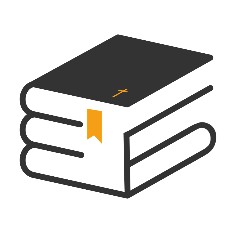 Это «блаженное упование» - главная весть Бога для Тебя!
ПРИЗЫВ
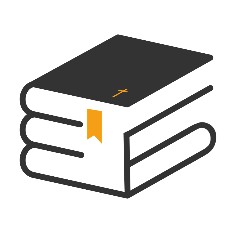 [Speaker Notes: • Библия — это вернейшее пророческое Слово.
• Сегодня миру нужна надежда. Сегодня миру нужна Библия.
• Вот почему, наряду со всеми кризисами и катаклизмами последнего времени, которые предсказала Библия, и которые сбываются на наших глазах, Бог сказал: «И проповедано будет сие Евангелие Царствия по всей вселенной, во свидетельство всем народам». Мф. 24:14

• Сегодня Бог призывает тебя быть тем, кто расскажет миру, что все в руках Господа.
• Сегодня ты должен быть тем, кто принесет людям «Вернейшее пророческое Слово».
• Сегодня ты должен быть тем, кто принесет миру «блаженное упование».
• Вот почему сегодня от имени Господа я призываю тебя посвятить себя проповеди Слова Божия, преподаванию библейских уроков, приглашению людей в Школу Библии.]